Rövid bemutató a versemhez
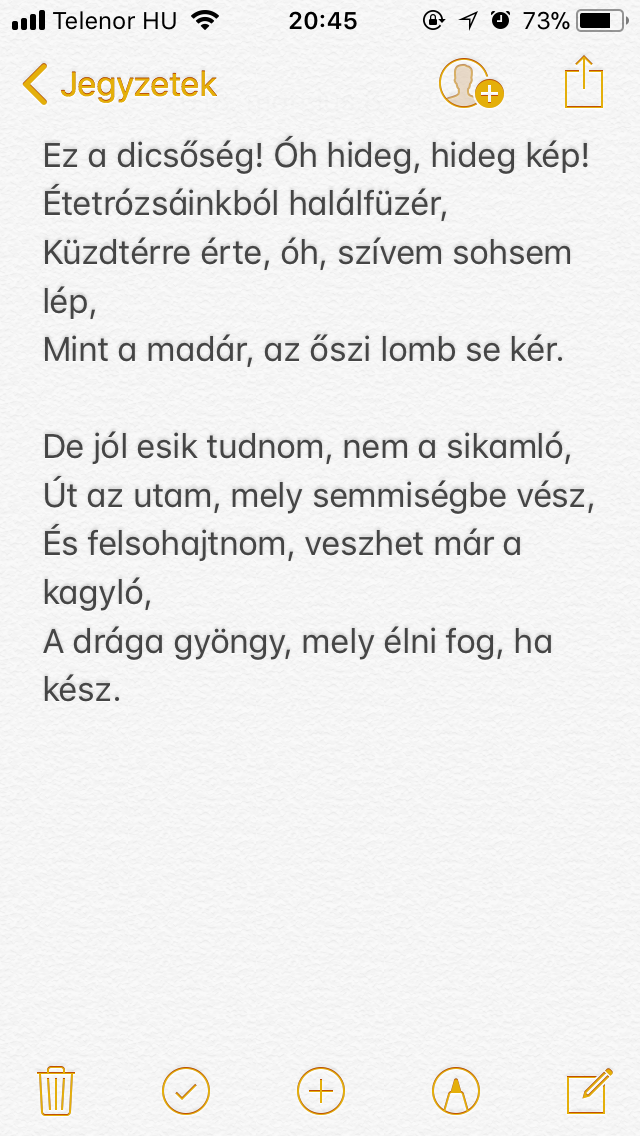 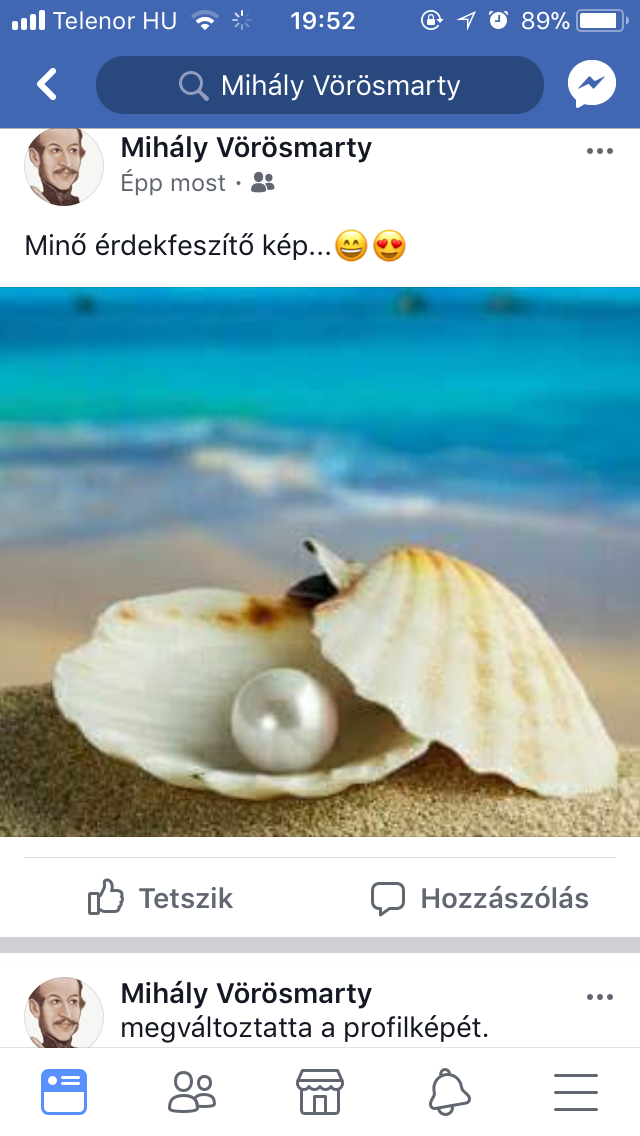 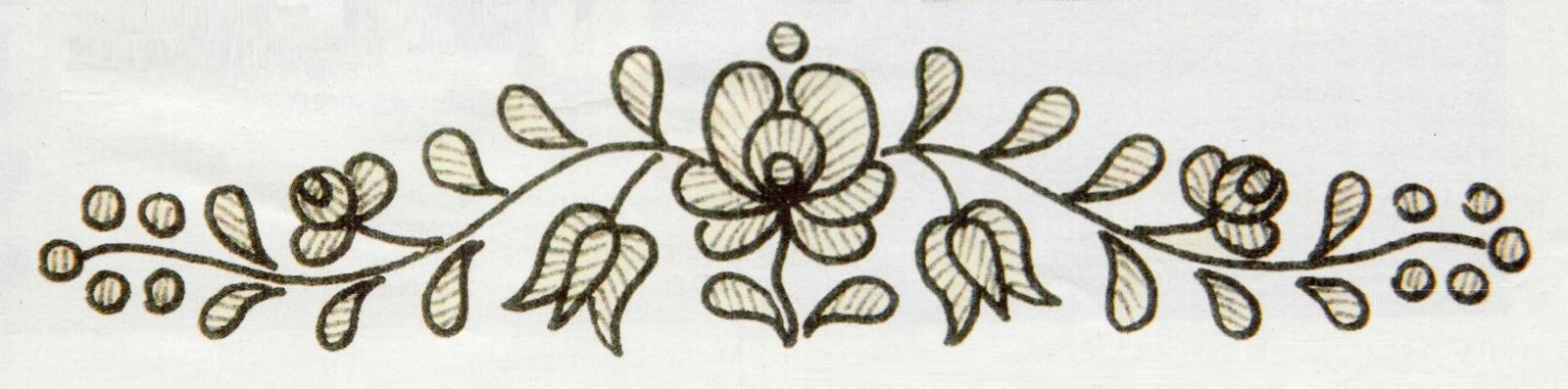 Döntésképtelen vagyok…
Szerinted így:
Vagy így?
S ha nem lesz már, ki vélem sírt s örűle,Ha nem lesz már többé kit érdekel:Vajjon, hol e dalt ily módon verselje,Min ment keresztűl a költő ember;
S ha nem lesz már, ki vélem sírt s örűle,Ha nem lesz már többé kit érdekel:Vajjon, hol e dalt ily módon elzengje,Min ment keresztűl a költő kebel;
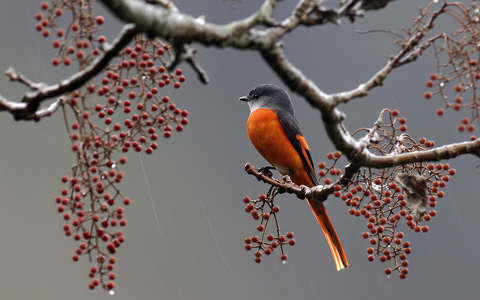 Elzengte akaratlan mint madárka,Kit nem kérdünk, ha dall, mit éreze,Nem kérdik, az ősz búcsúzó avarjaMiért halvány, piros vagy fekete.

Ezt a képet tudtam kötni ehhez az érzelemhez. Mi a véleményed?
Leginkább a természethez tudtam kötni érzelmeimet. Nem gondolod, hogy túlzás enni költői képet belevinnem? 

Válaszodat előre is köszönöm! 

Imre
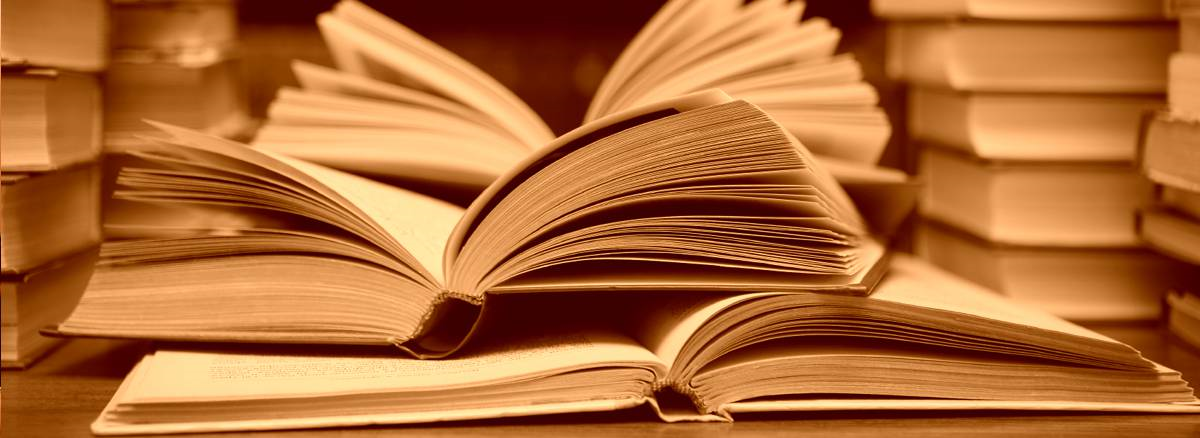